Renal herbal tea
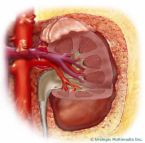 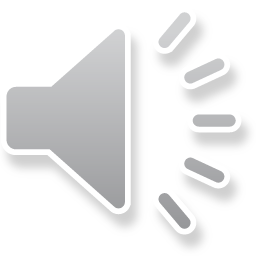 The urinary system
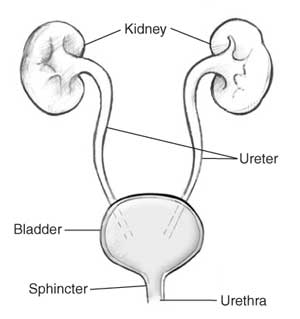 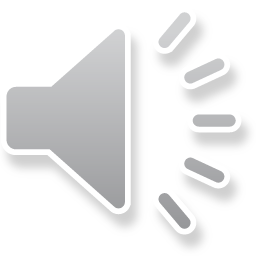 The pattern of disorders of    urinary system
Urinary tract infection
Urinary  Stones
Renal colic
Renal stones
Cystitis
Urethritis
Ureter stones
Pyelitis
Bladder stones
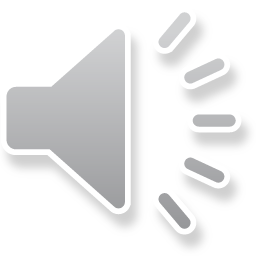 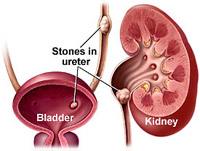 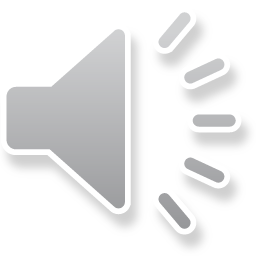 Renal herbal tea
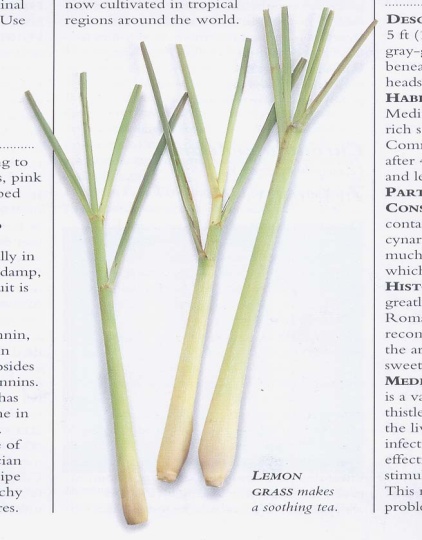 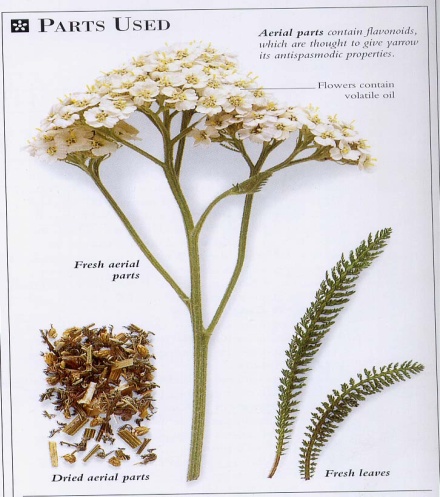 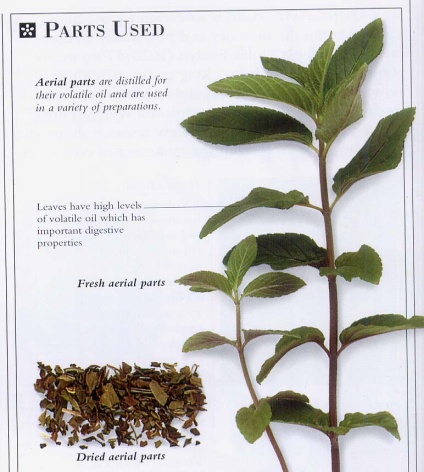 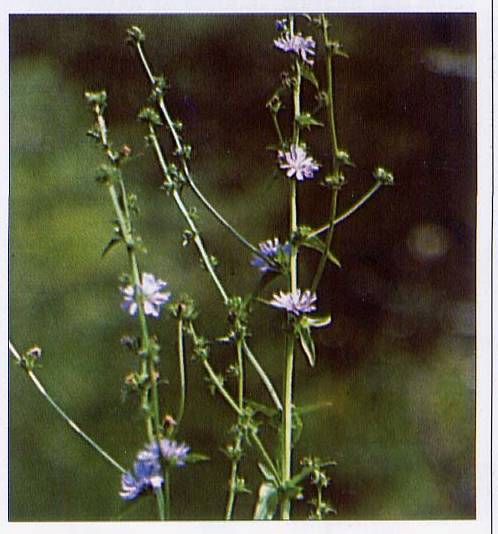 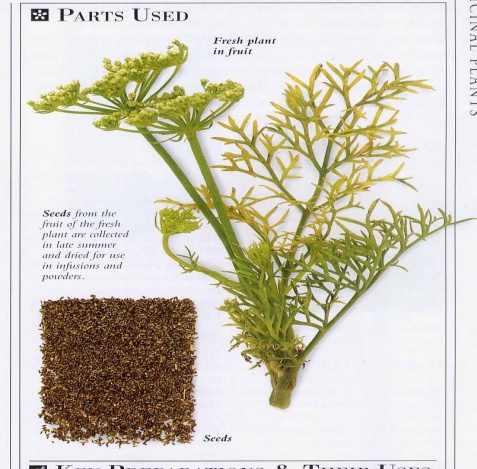 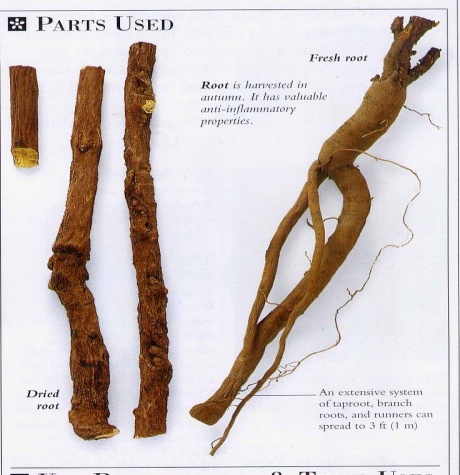 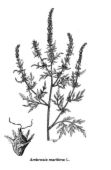 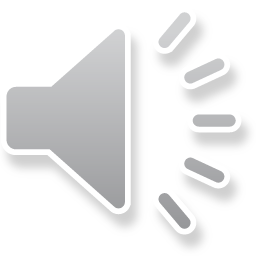 Composition of renal herbal tea :
Each 100g contains:
Ammi visnaga fruits     20g
Cymbopogon leaves    20g   
Achillea leaves              5g
Chicory leaves               5g
Peppermint leaves        20g
Ambrosia leaves           10g
Liquorice roots              20g
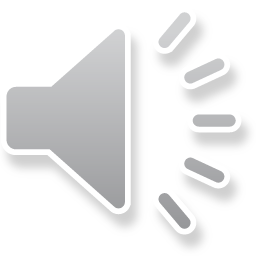 Ammi visnaga fruits
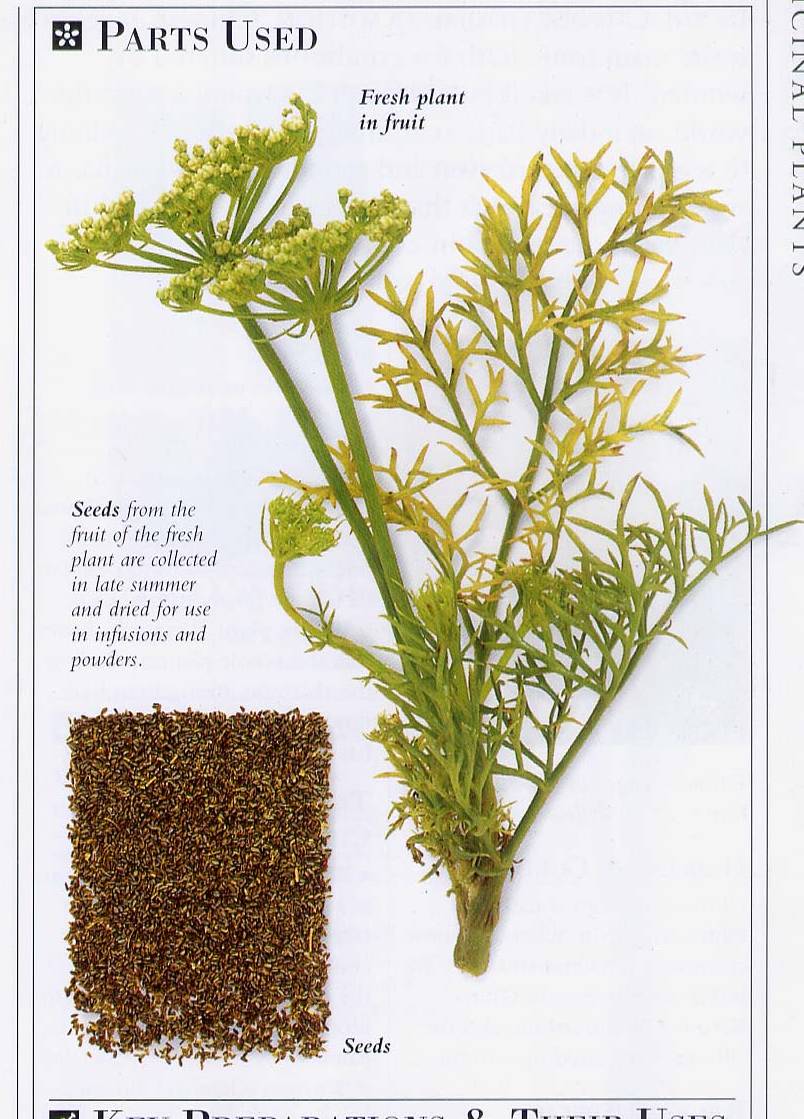 Origin :                   Ammi visnaga   Family: Umbelliferae
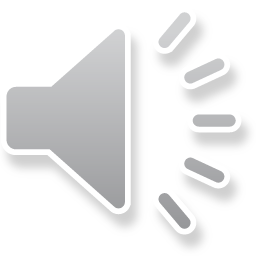 Active constituents :
1) Furanochromones including Khellin , Visnagin and Khellol glycosides.                                                                                  2) Flavanoids.                                                                                                               3) Sterols.
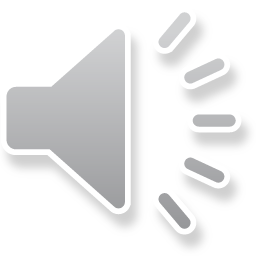 Main actions of Ammi visnaga
Khellin and visnagin are responsible for the smooth muscle relaxant action on the urinary tubules , so it help expelling stones .
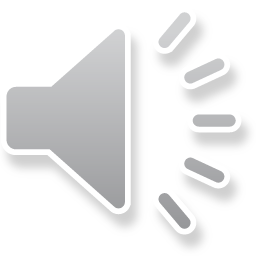 Cymbopogon leaves (Half bar)
Origin:        Cymbopogon proximus  Family: Graminae
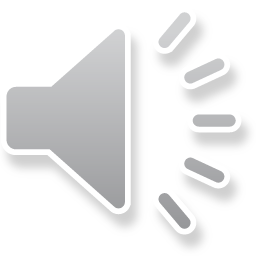 Active constituents:
1) Volatile oil mainly proximol                           2) Sesquiterpenes.                                          3) Triterpenes.                                                  4) Flavanoids.
Main actions and uses:
It has a smooth muscle relaxant action , so used for renal colic and for removal of uretric calculi.
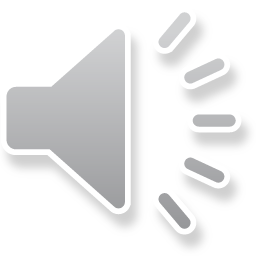 Achillea leaves( Yarrow )
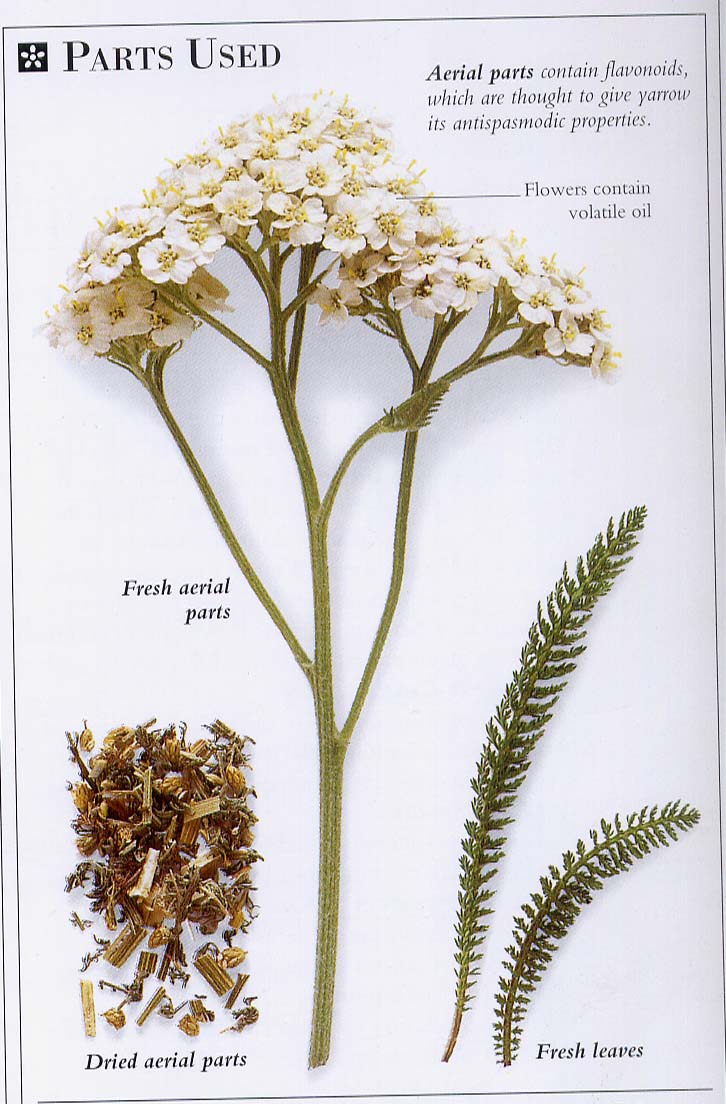 Origin :                         Achillea millefolium         Family: Compositae
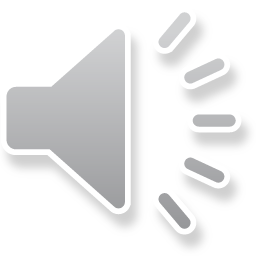 Constituents :
0.5% volatile oil (containing up to 51% of the blue oil azulene )
 lactones, cyanogenic glycosides .
flavonoids .
saponins, glycoalkaloid (achilleine) and  resins .
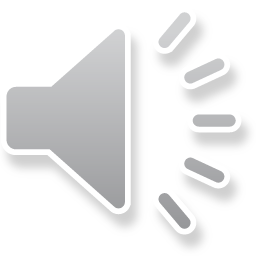 Main action and uses of Yarrow in the renal herbal tea:
Yarrow has an antispasmodic , diuretic , antiseptic and anti-inflammatory action and so that it can be used in cases of urinary tract infections and renal colic.
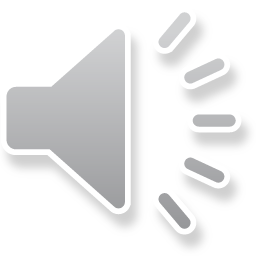 Chicory leaves
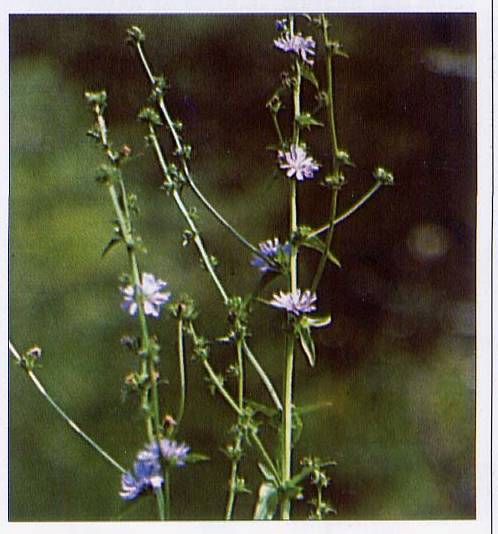 Origin:                                               Cichorium intybus                                     Family: Compositae
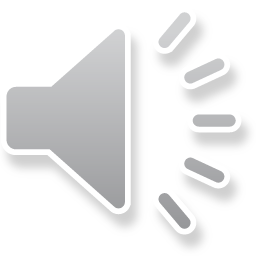 Active constituents
Inulin (a polysaccharide) 
Fructose
Lactucin and lactucopicrin (producing sedative effects and antagonising stimulant properties of caffeine) 
Tannin
A fatty acid and volatile oil
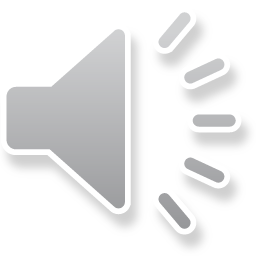 Action and uses of Chicory
- Cleansing of urinary tract and so used in case of urinary tract infections.
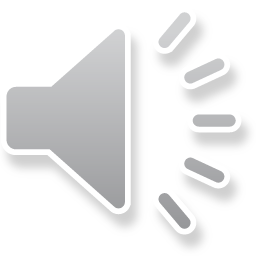 Peppermint leaves
Origin:               Mentha piperita            Family: Labiatae
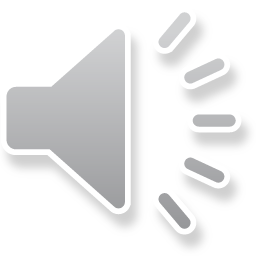 Active constituents
1) Volatile oil including menthol and menthone.                                                                                                                      2) Flavanoids.                                                                                                               3) Tannins.                                                                                                                    4) Triterpenes.
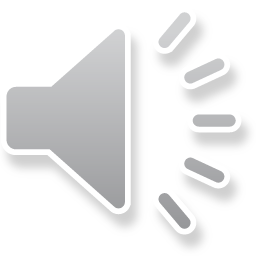 Main action of Peppermint
1) Carminative.                                                                                                                  2) Antispasmodic.                                                                                                           3) Stimulate bile secretion.                                                                                             4) Antiseptic and astringent.
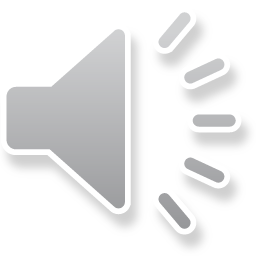 Liquorice root
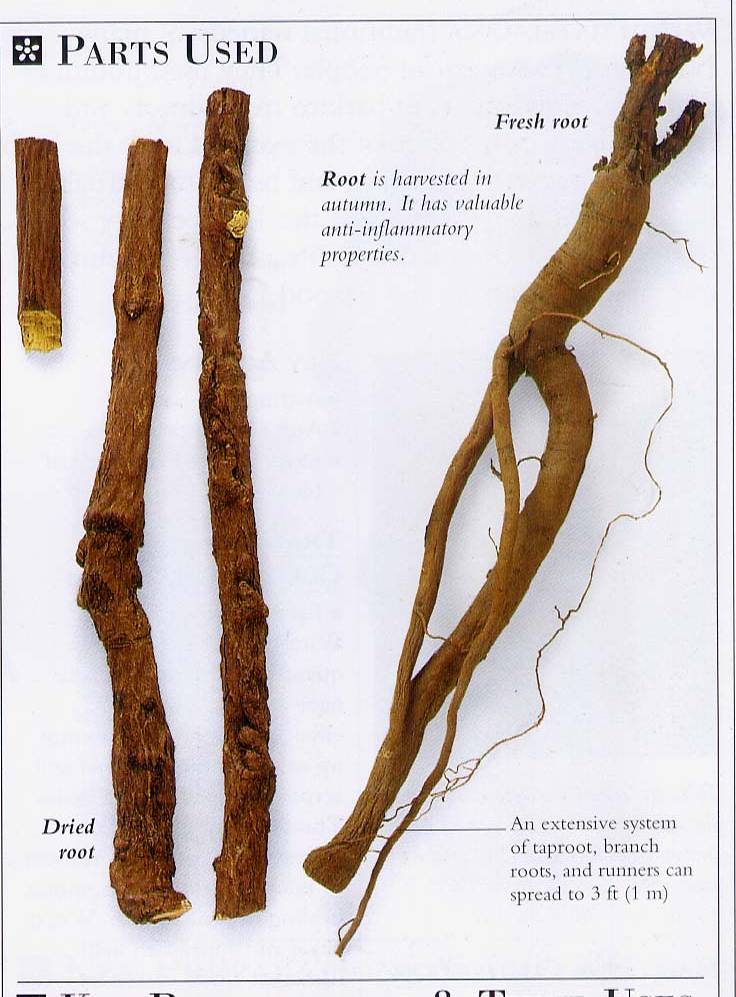 Origin:               Glycyrrhiza glabra  Family: Leguminosae
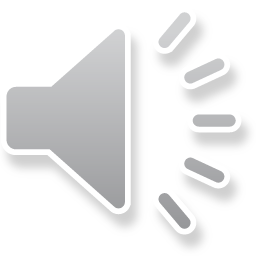 Constituents :
glycosides called glycyrrhizin (about 7%) and glycyrrhizinic acid, triterpenoid glycosides (saponins)
 flavonoids 
oestrogenic substances (including beta-sitosterol ).
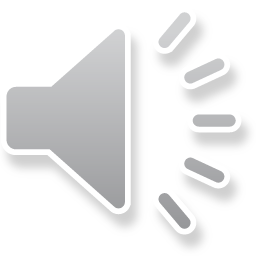 Main action and uses of Liquorice in renal herbal tea:
Acts as anti-inflammatory , demulcent and soothing herb in case urinary tract infections.
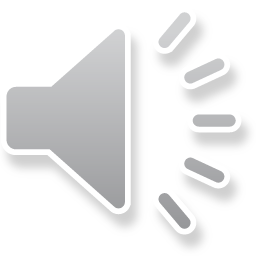 Ambrosia maritima  (Damsisa)
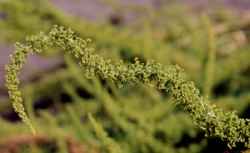 Origin:                            Ambrosia maritima    Family: Compositae
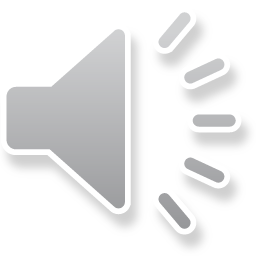 Active constituents of Ambrosia:
1) Sesquiterpene lactones including Damsin and ambrosin.                                                                                                                2) Flavanoids: Apigenin.                                                                                                3) Volatile oil mainly composed of , Cineole, Carvone , Camphor and Camphene.
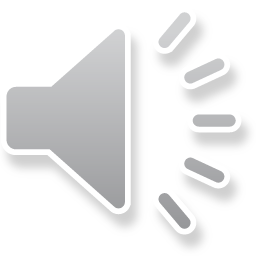 Main actions and uses of Ambrosia
1) Inhibit the force and frequency of the smooth muscle contraction , so it aids relaxation of the of intestine , uterus and ureter ( Relaxation of ureter aids in stones passage). 2) It has an antimicrobial activity towards Streptococcus pyogens , Pseudomonas aeroginosa , Klebsiella sp. , and Aspergillus sp., So that it can be used against several infections including urinary tract infection.
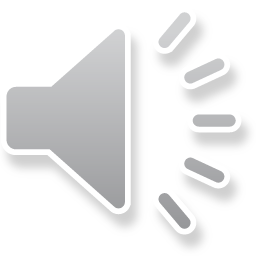 Thank you
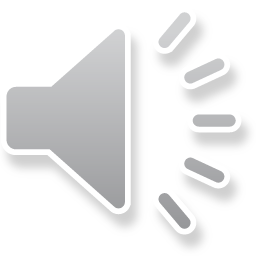